ΟΡΘΟΠΕΔΙΚΗ(Δ΄ΕΞΑΜΗΝΟ) ΚΑΤΑΓΜΑΤΑ
ΑΣΠΡΟΜΟΥΡΓΟΥ ΚΩΝΣΤΑΝΤΙΝΑ ΤΕΠ Π. Γ. Ν. ΤΡΙΠΟΛΗΣ
ΚΑΤΑΓΜΑΤΑ ΟΣΤΩΝ
Κάταγμα είναι η μερική ή πλήρης λύση της συνέχειας ενός οστού

Διακρίνουμε ανάλογα με τη ένταση της βίας που τα προκάλεσε σε
Βίαια: Πρόκειται για κατάγματα που προκαλούνται µε τη δράση µιας ισχυρής δύναμης για µια µόνο φορά πάνω σε φυσιολογικό οστό
Παθολογικά: Είναι τα κατάγματα που οφείλονται σε µη σημαντική βία που δρα πάνω σε παθολογικό οστό, π.χ. προσβεβλημένο από όγκο ή λοίµωξη, ή οστεοπόρωση
 Από καταπόνηση: Είναι τα κατάγματα που προκαλούνται από µικρής έντασης βία, που δρα επαναλαμβανόμενα στο ίδιο σημείο φυσιολογικού οστού. Π.χ. το κάταγμα του 2ου µεταταρσίου σε στρατιώτες που βαδίζουν µεγάλες αποστάσεις. Η βλάβη αθροίζεται και εκδηλώνεται ως κάταγμα.
ΚΑΤΑΓΜΑΤΑ ΟΣΤΩΝ
ΚΑΤΑΓΜΑΤΑ ΟΣΤΩΝ
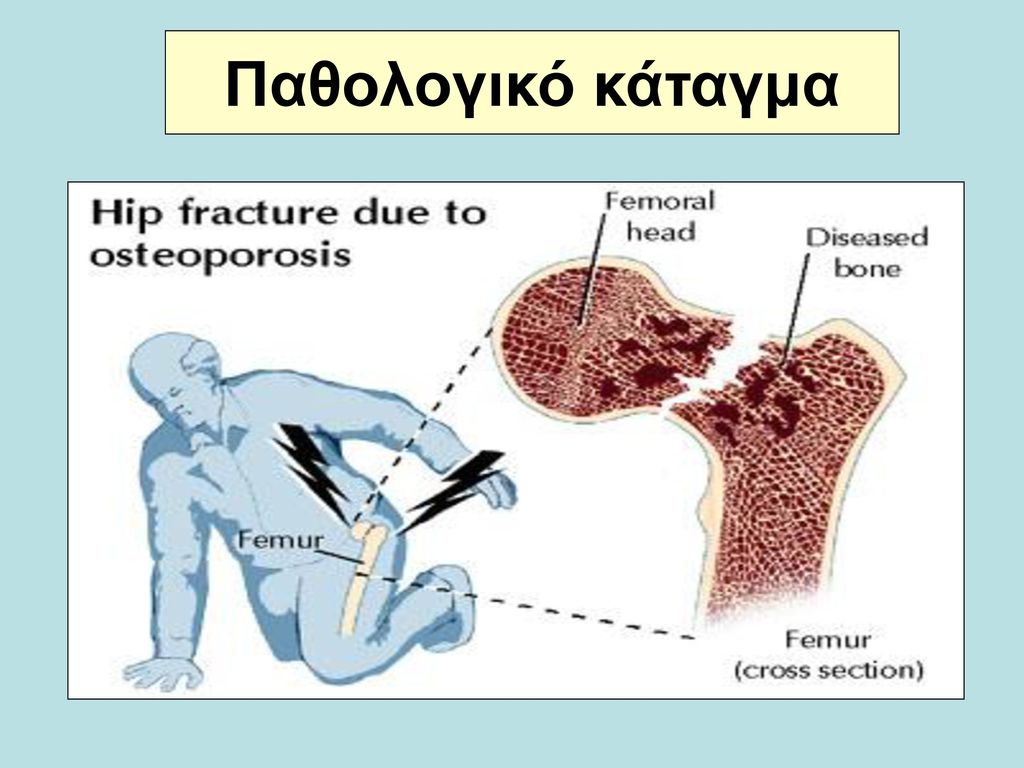 Παθολογικό κάταγμα
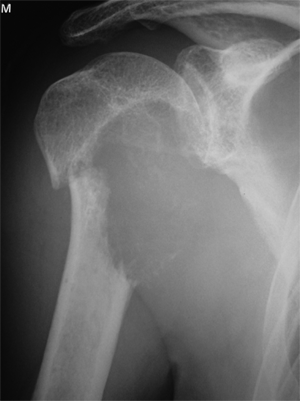 ΚΑΤΑΓΜΑΤΑ ΟΣΤΩΝ
Κάταγμα από καταπόνηση
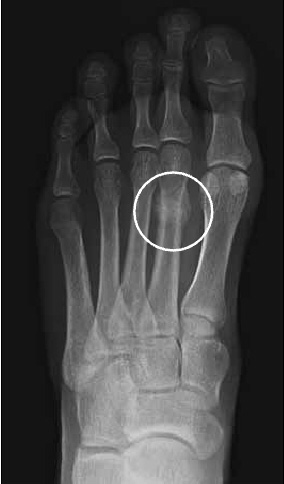 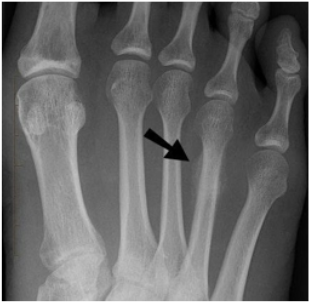 ΚΑΤΑΓΜΑΤΑ ΟΣΤΩΝ
Ανάλογα µε τον τρόπο δράσης της βίας διακρίνονται σε:

Άµεσα, στα οποία η δύναμή δρα απευθείας στο οστό 

Έµµεσα, στα οποία η δύναμή δρα µακριά από το οστό ή το επίπεδο του κατάγματος. Χαρακτηριστικό παράδειγμα το κάταγμα εξάρθρηµα του ισχίου-κοτύλης, όταν το σκέλος του ασθενούς που βρίσκεται σε κάμψη του ισχίου και του γόνατος, προσκρούει στο πρόσθιο τμήμα του αυτοκινήτου.
ΚΑΤΑΓΜΑΤΑ ΟΣΤΩΝ
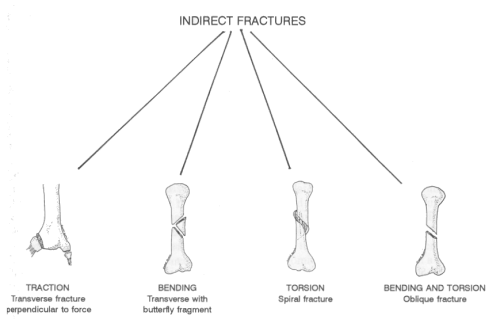 ΚΑΤΑΓΜΑΤΑ ΟΣΤΩΝ
Ανάλογα με το βαθμό  βλάβης των γύρω ιστών διακρίνονται σε 

 Κλειστό ή ανοιχτό κάταγμα
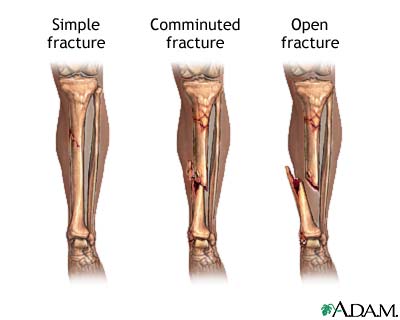 ΚΑΤΑΓΜΑΤΑ ΟΣΤΩΝ
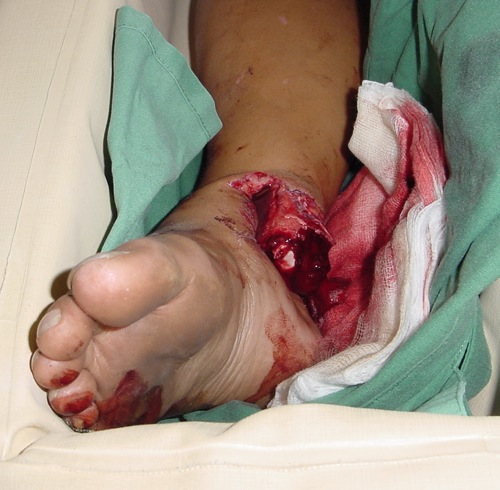 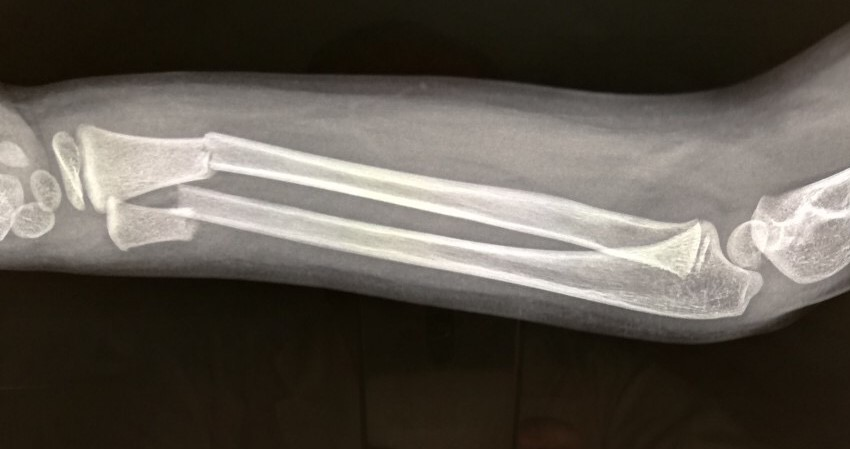 ΚΑΤΑΓΜΑΤΑ ΟΣΤΩΝ
Ανάλογα με τον τρόπο βλάβης του οστού διακρίνονται σε
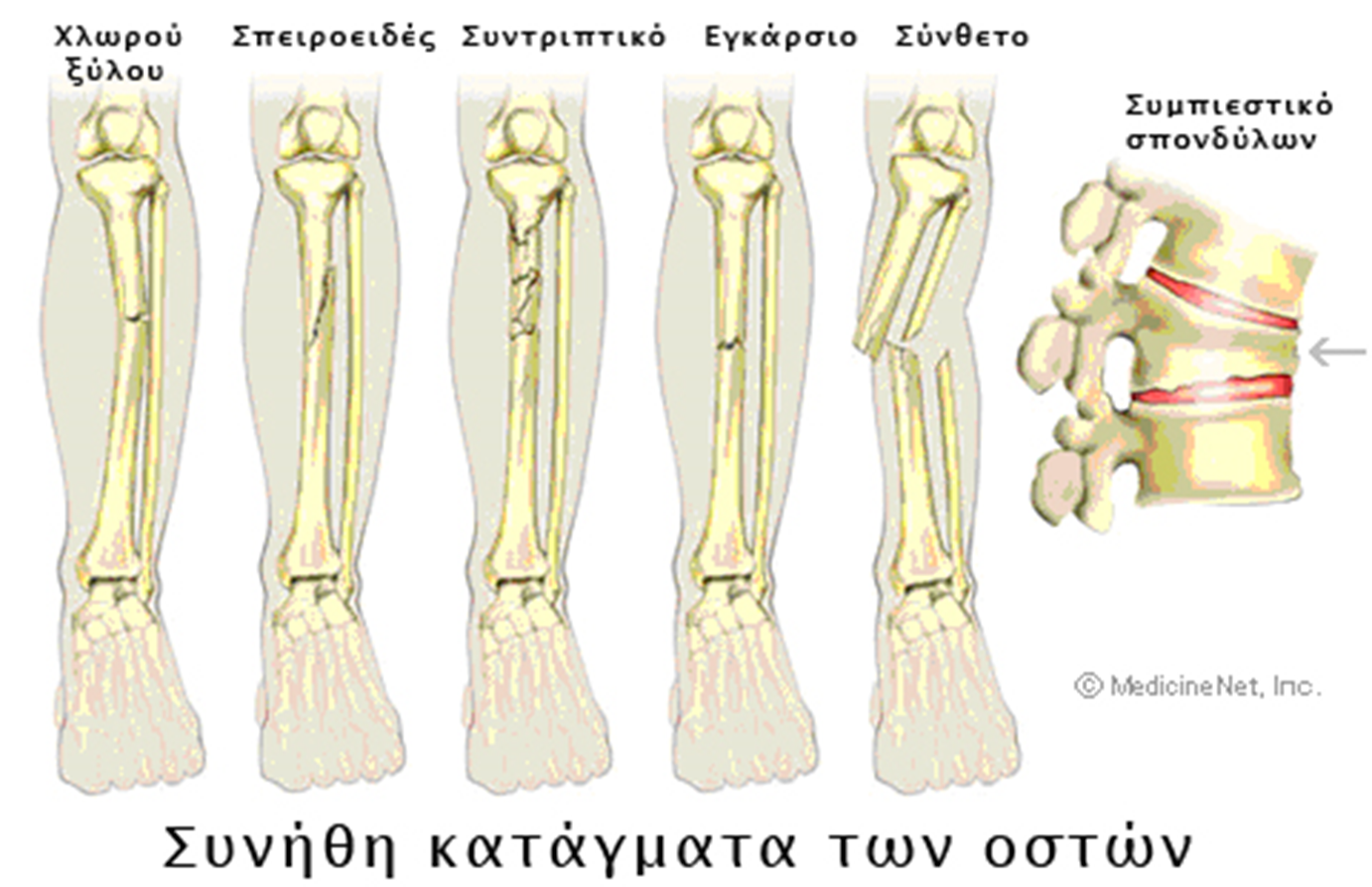 ΚΑΤΑΓΜΑΤΑ ΟΣΤΩΝ
Ενσφηνωμένα Κατάγματα: το ένα άκρο του ενός τμήματος του οστού σφηνώνει μέσα στο άκρο του άλλου
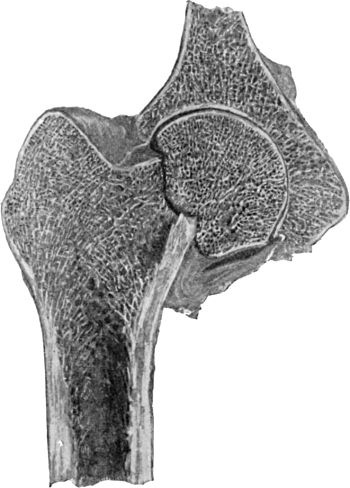 ΚΑΤΑΓΜΑΤΑ ΟΣΤΩΝ
Αποσπαστικά καλούνται τα κατάγματα που συμβαίνουν στα σημεία προσφύσεως μυών, τενόντων και συνδέσμων
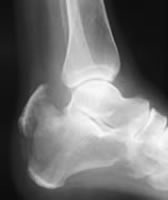 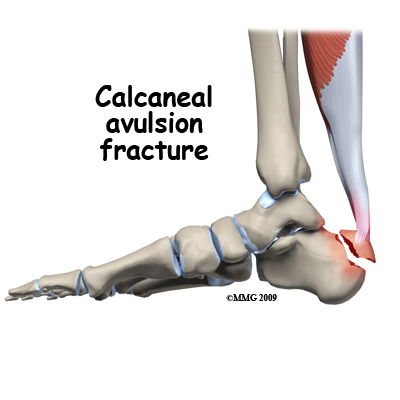 ΚΑΤΑΓΜΑΤΑ ΟΣΤΩΝ
Τα κατάγματα διακρίνονται σε συντριπτικά, όταν παρουσιάζουν στο σημείο του κατάγματος περισσότερα από τρία τεμάχια και σε διπλά ή διπολικά, όταν στο ίδιο οστό υπάρχουν δύο λύσεις, που απέχουν μεταξύ τους.
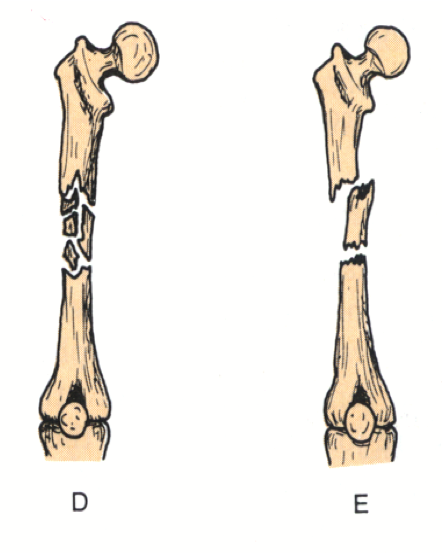 ΚΑΤΑΓΜΑΤΑ ΟΣΤΩΝ
Το κατάγματα διακρίνονται επίσης ανάλογα με τη θέση τους στο οστό. Έτσι, έχουμε κατάγματα της επιφύσεως και κατάγματα της διαφύσεως. Τα κατάγματα των επιφύσεων πολλές φορές επεκτείνονται μέχρι την άρθρωση (ενδαρθρικά).
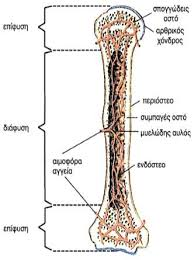 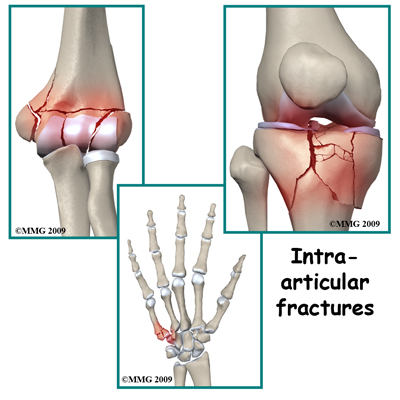 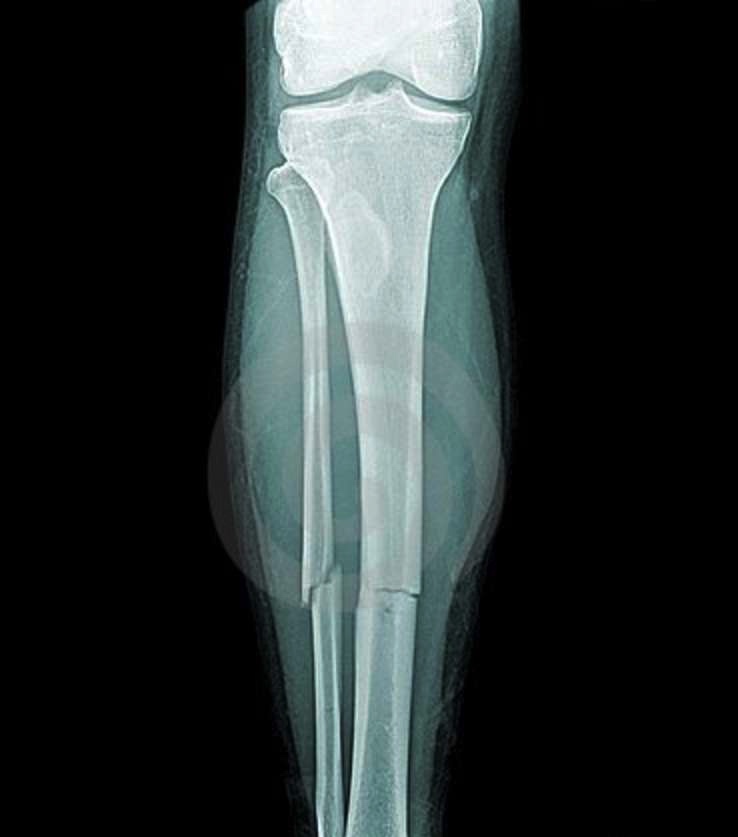 ΚΑΤΑΓΜΑΤΑ ΟΣΤΩΝ
Στα παιδιά, λόγω της ιδιαιτερότητας των παιδικών οστών, έχουμε ατελή κατάγματα «κατάγματα δίκην χλωρού ξύλου», που χαρακτηρίζονται από κάταγμα μόνο του ενός φλοιού στην κυρτή πλευρά, ενώ n κοίλη απλώς κάμπτεται, λόγω της ελαστικότητας του οστού και του παχέος περιοστέου.
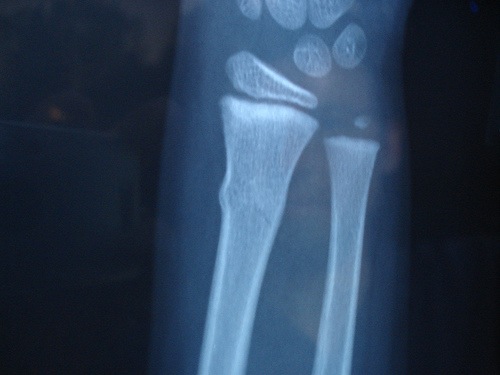 ΚΑΤΑΓΜΑΤΑ ΟΣΤΩΝ
Επίσης λόγω της παρουσίας του συζευκτικού χόνδρου, στα παιδιά έχουμε κατάγματα διά του συζευκτικού χόνδρου, (επιφυσιολύσεις).
Οι κακώσεις αυτές είναι αρκετά σοβαρές, γιατί μπορεί να προκαλέσουν μόνιμη βλάβη του χόνδρου με δυσμενή επίδραση στην αύξηση του οστού.
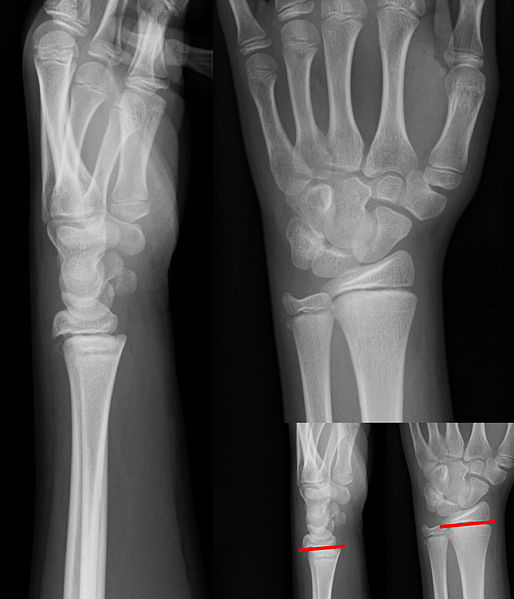 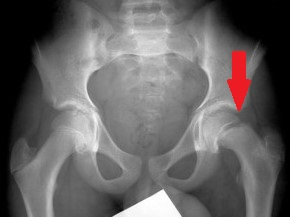 ΚΑΤΑΓΜΑΤΑ ΟΣΤΩΝ
Συμπτώματα σε κατάγματα
Η αίσθηση του τραυματία που αισθάνθηκε το κόκαλό του να σπάει
Έντονος πόνος στην ύποπτη περιοχή
Αδυναμία κίνησης στην ύποπτη περιοχή
Οίδημα στη περιοχή του κατάγματος
Παραμόρφωση της περιοχής
Έξοδος παρασχίδων από το συνοδό τραύμα, σε ανοικτό κάταγμα
Πρόκληση κριγμού κατά την εξέταση
Συμπτώματα καταπληξίας σε κατάγματα της λεκάνης ή του μηριαίου οστού
ΚΑΤΑΓΜΑΤΑ ΟΣΤΩΝ
Πρώτες Βοήθειες
Δεν μπορούμε να βγάλουμε ασφαλές συμπέρασμα για το αν υπάρχει ή όχι κάταγμα στο σημείο του κατάγματος
Σύγκριση τραυματισμένου σκέλους με το υγιές
Προτεραιότητα στη αντιμετώπιση:   Αιμορραγίας  -  Δυσκολία Αναπνοής
Προσπάθεια αντιμετώπισης θύματος χωρίς μετακίνηση
Ακινητοποίηση ύποπτης περιοχής (Νάρθηκες)
Κάλυψη τραυμάτων
Παυσίπονα
Ψυχρά Επιθέματα
Αποφυγή προσφοράς υγρών λόγω πιθανού χειρουργείου
ΚΑΤΑΓΜΑΤΑ ΟΣΤΩΝ
Επιβάλλεται 
Ακινητοποίηση
Πλήρης παρεμπόδιση κάθε κίνησης της περιοχής
Άμεση μεταφορά του θύματος σε Νοσοκομείο
Αντιμετώπιση του πόνου
Προσπάθεια αντιμετώπισης θύματος χωρίς μετακίνηση
Απαγορεύονται
Άσκοποι χειρισμοί για τη διάγνωση του είδους του κατάγματος
Κάθε άσκοπη μετακίνηση
ΚΑΤΑΓΜΑΤΑ ΟΣΤΩΝ
Πώρωση των καταγμάτων είναι η φυσιολογική βιολογική αντίδραση που έχει σαν σκοπό την αποκατάσταση του κατάγματος.
Η διαδικασία αυτή συνεχίζεται μέχρι να ενωθούν τα τμηματικά οστά με καινούριο φυσιολογικό οστό. Δεν γίνεται αντικατάσταση με ουλώδη ιστό αλλά δημιουργείται νέο οστό.
ΚΑΤΑΓΜΑΤΑ ΟΣΤΩΝ
Παράγοντες που επηρεάζουν την πώρωση
Είδος κατάγματος
Ηλικία
Ιδιοσυγκρασία
Θεραπεία
Σκοπός της θεραπείας είναι η πώρωση του κατάγματος σε καλή λειτουργική θέση
ΚΑΤΑΓΜΑΤΑ ΟΣΤΩΝ
Θεραπείες καταγμάτων
Ακινητοποίηση με γύψο
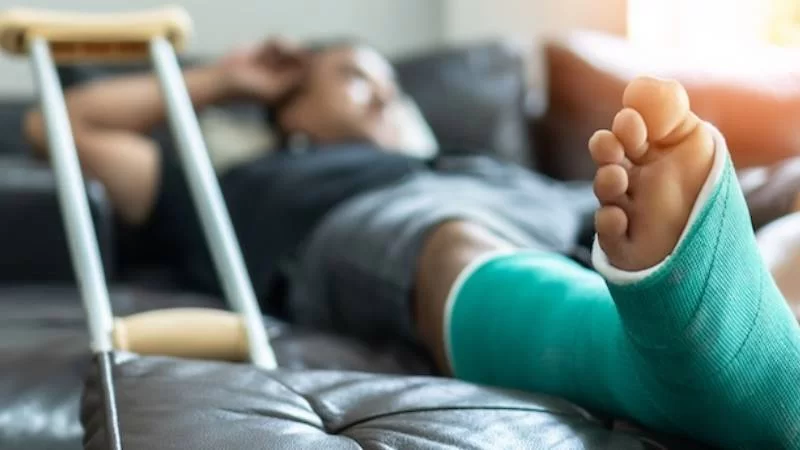 ΚΑΤΑΓΜΑΤΑ ΟΣΤΩΝ
Θεραπείες καταγμάτων
Ανοιχτή ανάταξη και εσωτερική οστεοσύνθεση
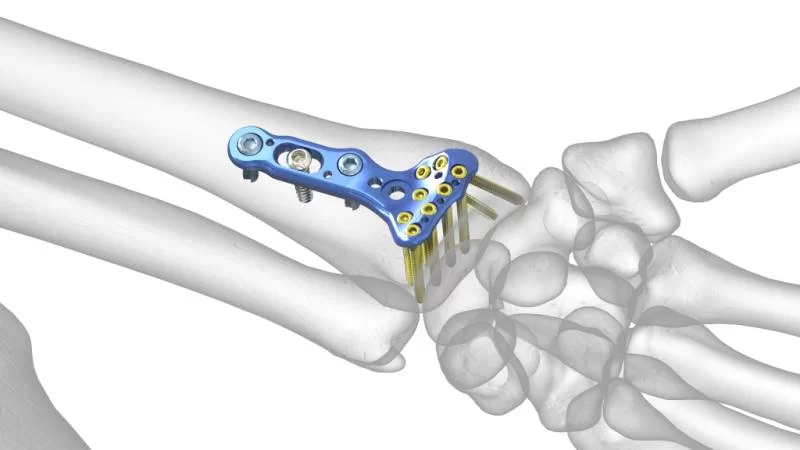 ΚΑΤΑΓΜΑΤΑ ΟΣΤΩΝ
Θεραπείες καταγμάτων
Εξωτερική οστεοσύνθεση
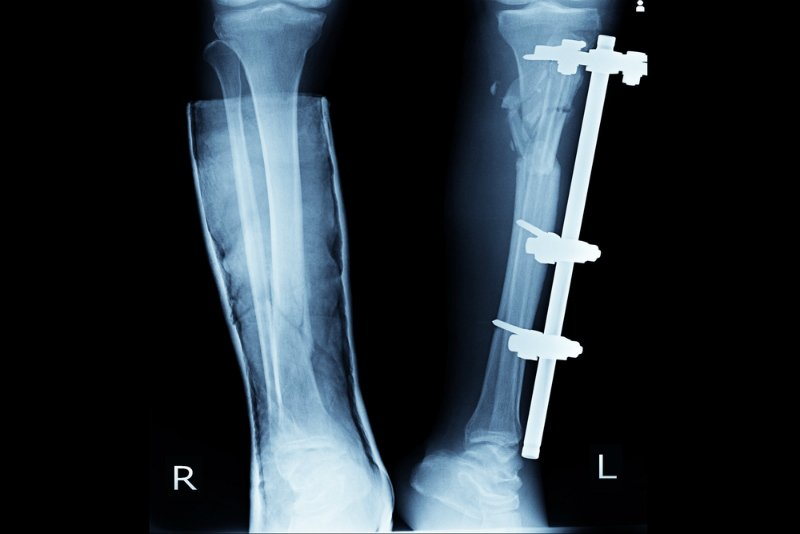 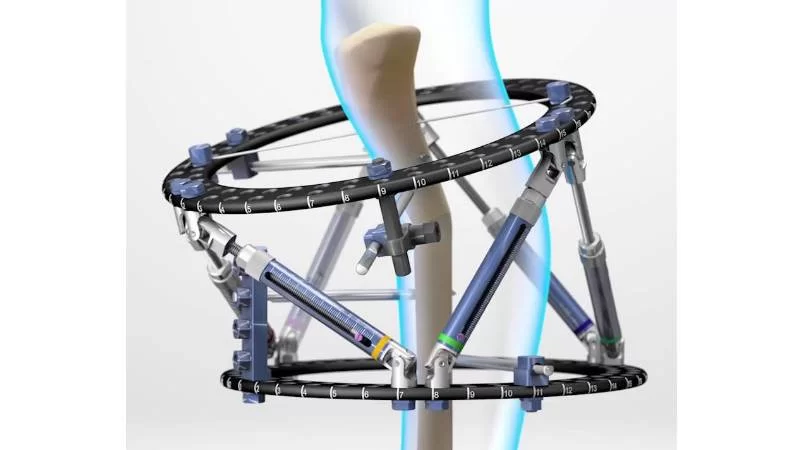 ΚΑΤΑΓΜΑΤΑ ΟΣΤΩΝ
Θεραπείες καταγμάτων
Ενδομυελική ήλωση
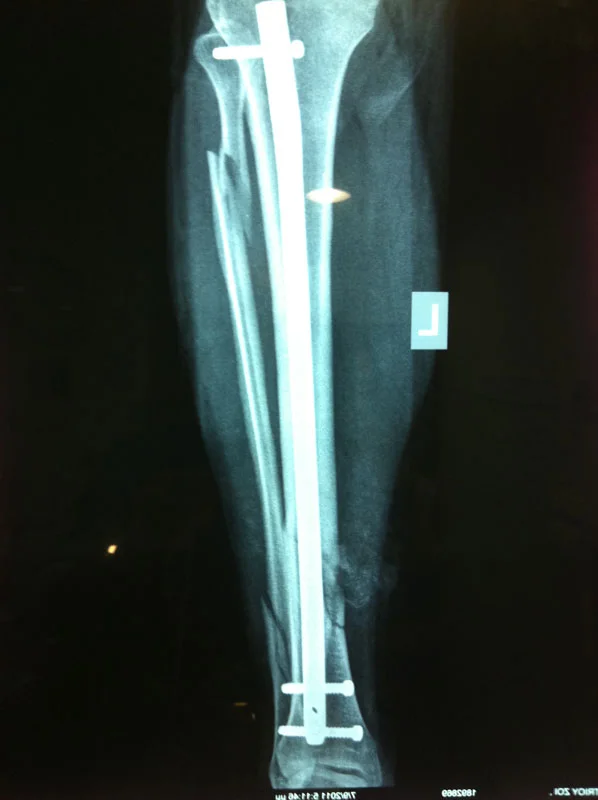 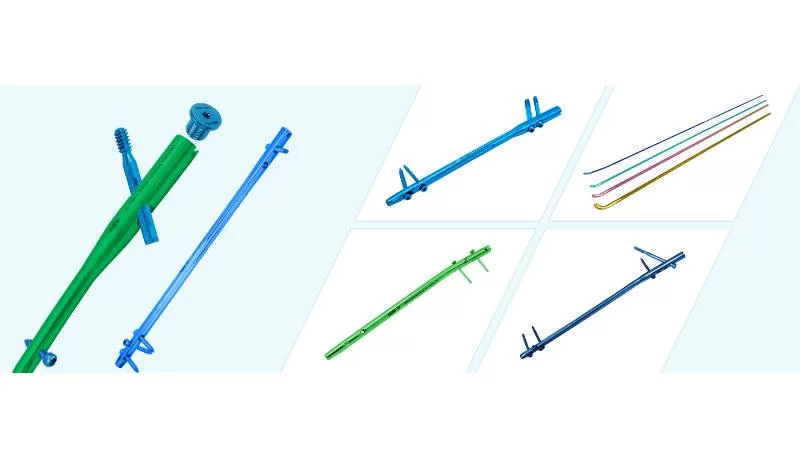 ΚΑΤΑΓΜΑΤΑ ΟΣΤΩΝ
Μετά τη θεραπεία
Αποκατάσταση
Πρώιμη κινητοποίηση
Αποφυγή επιπλοκών
Φυσιοθεραπεία